plíce
Rak, Maistryszinová
tl;dr (l)
časté (cca 6500/rok)
Většinou špatná prognóza (nejvíc úmrtí na Ca)
Časné – operace		pokročilé – chemoradioterapie
incidence
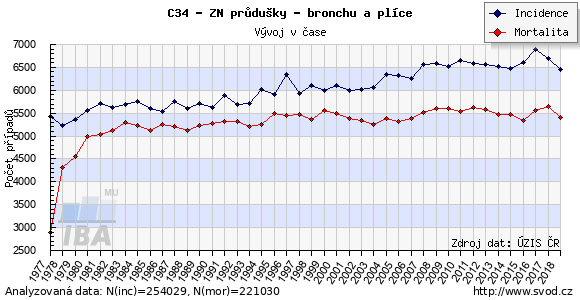 cca 6500/rok
častější u mužů, ale …
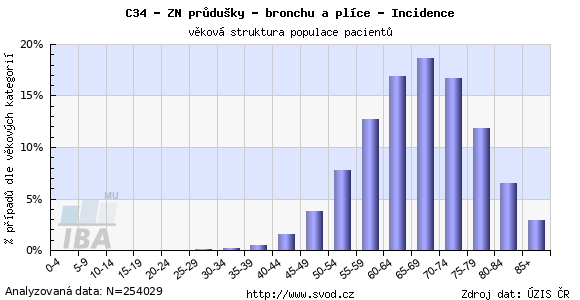 Cca 80% lidí umře
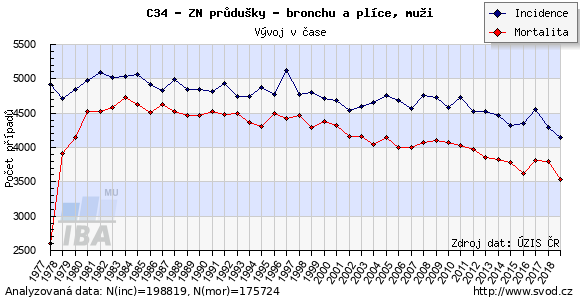 incidence
cca 6500/rok
častější u mužů, ale …
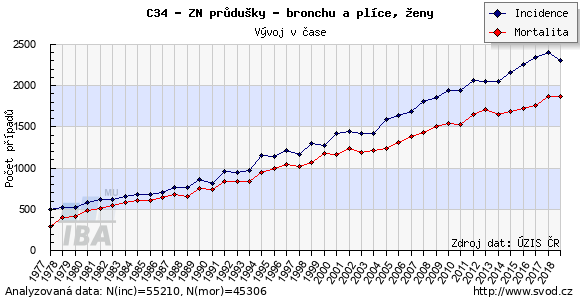 Stádia onemocnění
Proč špatná šance na vyléčení?
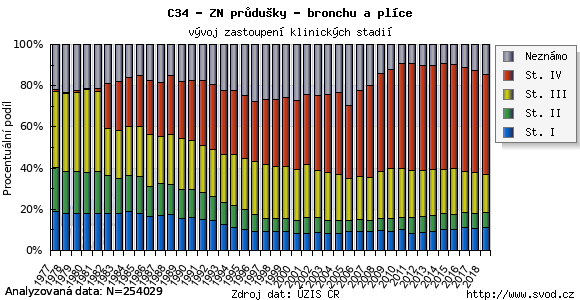 Stádia onemocnění
Proč špatná šance na vyléčení?
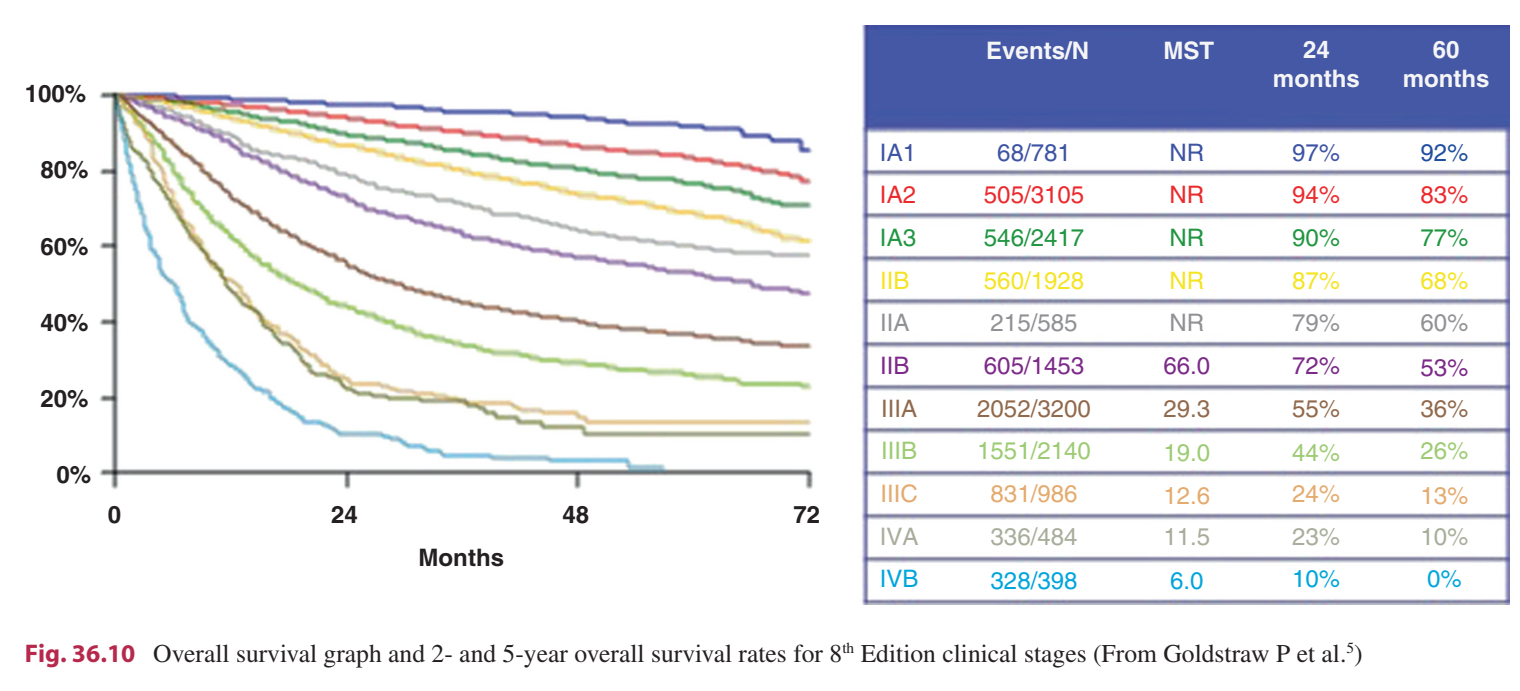 Celkové 5-leté přežití je asi 15-20%
Špatné a navíc často tomu šlo předejít … (kouření)
rizikové faktory
Kouření (RR = 10 – 20), pasivní kouření (RR = 1,5), exkouření (RR = ½ aktivního kouření)
Asbest (RR = <5)
Ca plic v rodině
Chemikálie (arsen, nikl, ..)

Radon (RR = 1,3 – 1,8)

Suplementace beta-karotenem
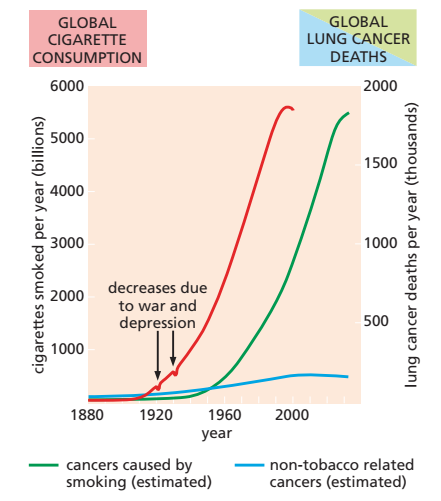 Ale jen asi 10% kuřáků budou mít Ca
Odskočit a říct proč karcinomy jsou častější než sarkomy…
rizikové faktory
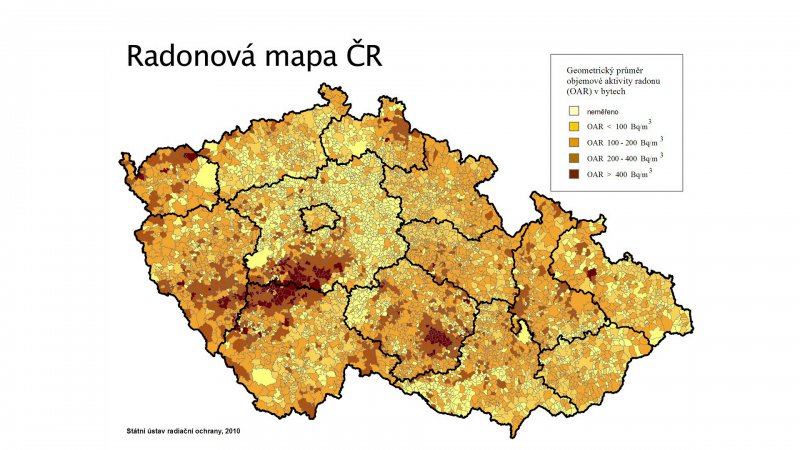 Kouření (RR = 17), pasivní kouření (RR = 1,5)
Ca plic v rodině
Chemikálie

Radon
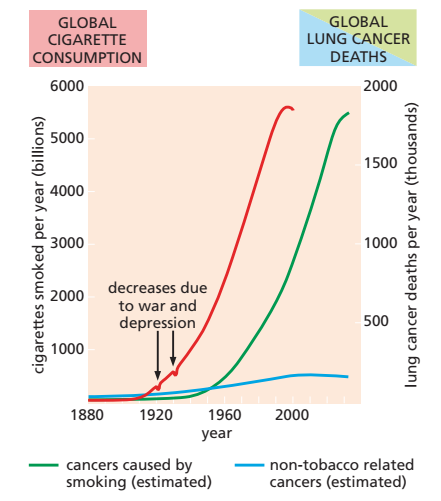 Ale jen asi 10% kuřáků budou  mít Ca
patologie
Dva základní typy, oba nic moc
Nemalobuněčné (80% všech)

Malobuněčné (20% všech), většinou M1 v době diagnózy
Nemalobuněčné jde rozdělit na další typy – spinoCa, adenoCa, velkobuněčné
příznaky
Kašel
Hemoptýza
Bolesti na hrudi
Dušnost
Polykací potíže, syndrom HDŽ
Opakované plicní infekce

Kachexie, slabost, únava
Bolesti zad, neurologické potíže
diagnostika
anamnéza (kouření – krabičkoroky, rodina)

biochemie, krev

CT hrudníku (RTG hrudníku může být předtím)

Biopsie (z bronchoskopie)

další vyšetření k vyloučení M1 když riziko (CT HRBR nebo PET/CT, MR mozku)
pokud papilární/folikulární, tak se vyhnout jodovému kontrastu – zkazí použítí radiojodu na několik měsíců
léčba
Závisí na typu malobuněčný x nemalobuněčný
Léčba - nemalobuněčný
Časná stádia – operace, alternativou je SBRT 	(a někdy adjuvantní CHT)

Pokročilá stádia – chemoradioterapie (ale IIIa s menším N2 jdou resekovat, ale výsledky :-/)
+ adjuvantní imunoterapie 

M1 – chemoterapie, biologická léčba, imunoterapie, …
Dle mutací - EGFR, ALK, ROS1, BRAF, …
(má celkem asi jen ¼ pac)
Léčba - nemalobuněčný
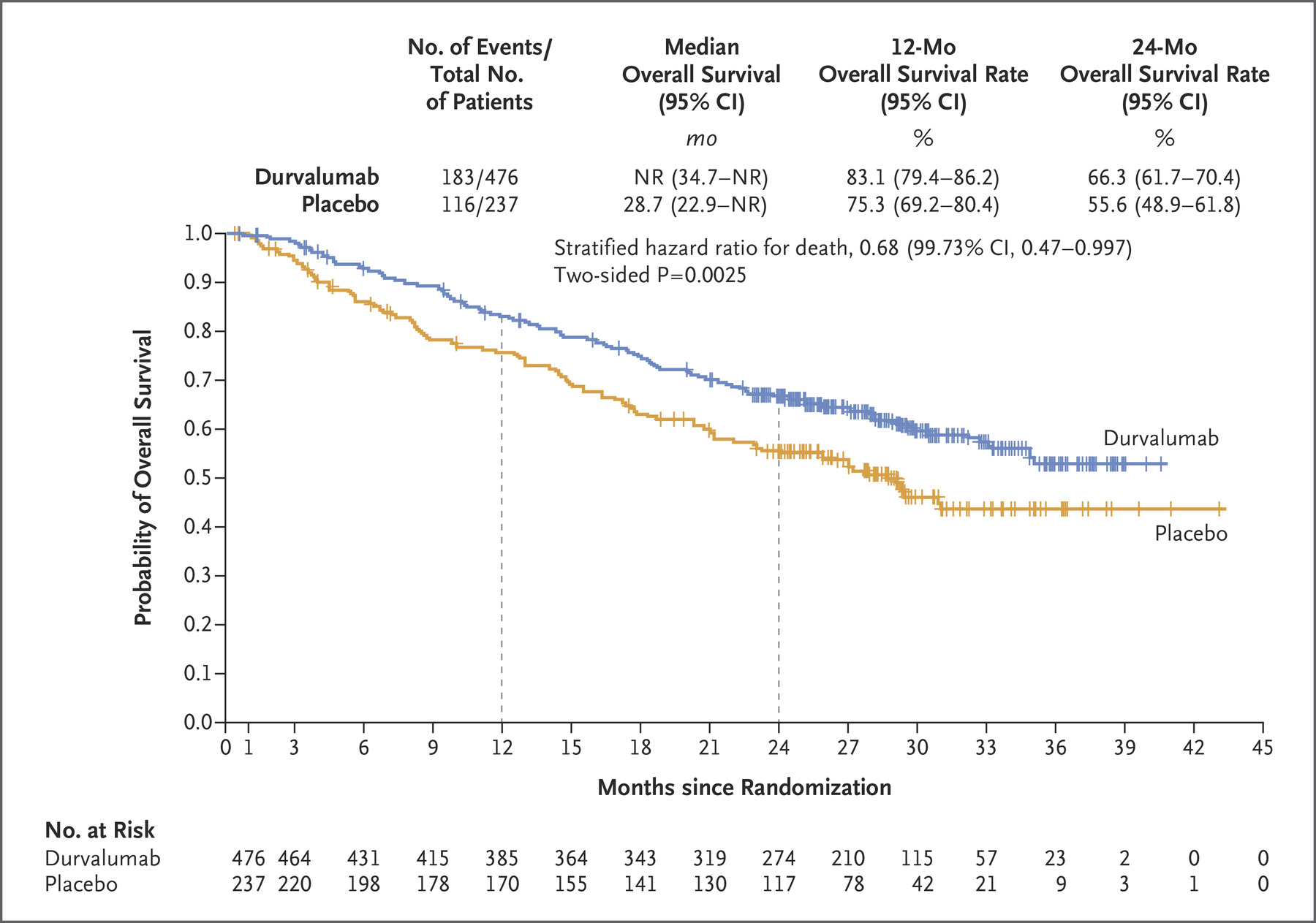 Časná stádia – operace, alternativou je SBRT 	(a někdy adjuvantní CHT)

Pokročilá stádia – chemoradioterapie (ale IIIa s menším N2 jdou resekovat, ale výsledky :-/)
+ adjuvantní imunoterapie 

M1 – chemoterapie
Léčba - malobuněčný
Chemoterapie (+ radioterapie)

PCI

Jiná léčba nic moc není
Medián přežití když neléčené: 
M0 – cca 3-4 měsíce
M1 – cca 2 měsíce